A esfera celeste
Gabriel Batista
gabrielbatista@usp.br	
Observatório Dietrich Schiel
O que é a esfera celeste?
No nosso referencial, todas as estrelas estão fixas em uma esfera enorme e estão a mesma distância de nós.
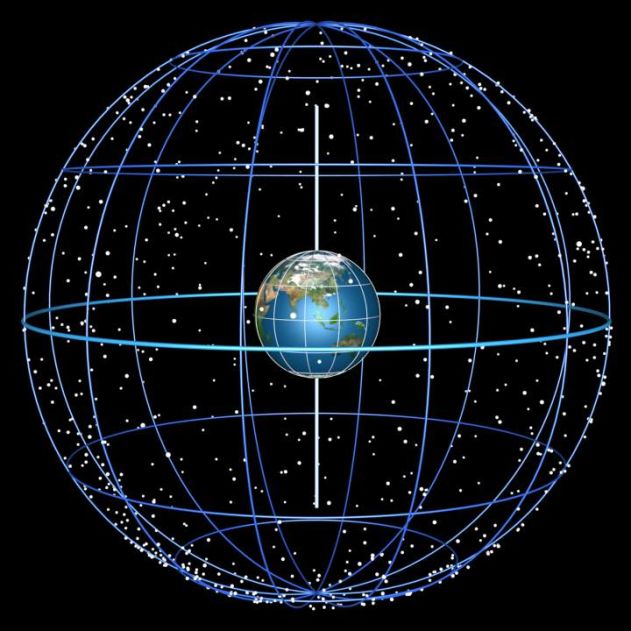 Porém, sabe-se que não estamos no centro, que as estrelas estão a distâncias distintas de nós e que não estão fixas.
Essa representação será utilizada para facilitar o estudo dos astros .
Fonte: http://www.digita.org/sistemi-di-coordinate-astronomiche/
Conexão visão topocêntrica – visão geocêntrica
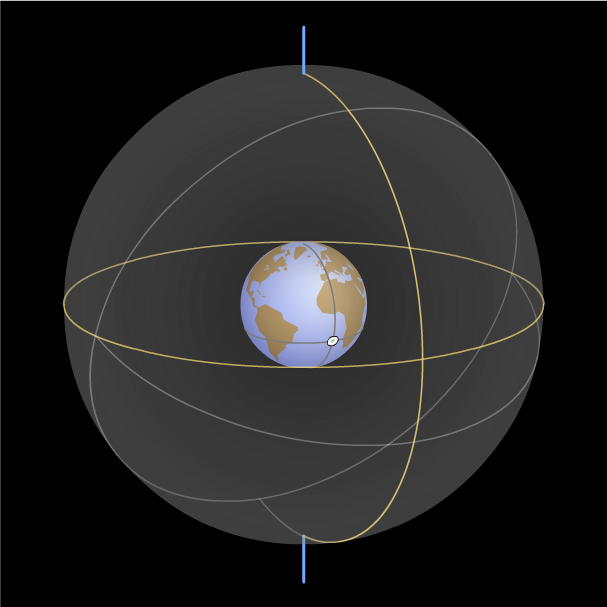 Atenção: esta é uma aplicação em flash; necessário navegador ou player que reproduza conteúdo em flash.
Crédito: Universidade de Nebraska-Lincoln
O Zênite e o Nadir
Zênite
S
L
O
N
Nadir
Crédito: André Luiz da Silva/CDA/CDCC/USP
O Meridiano
S
L
O
N
Crédito: André Luiz da Silva/CDA/CDCC/USP
Os Polos e Equador Celestes
Polo Celeste Sul (PCS)
L
φ
S
N
O
Polo Celeste Norte (PCN)
Equador Celeste
Crédito: André Luiz da Silva/CDA/CDCC/USP
Altura do polo (ϕ)
Corresponde à latitude do local de observação;
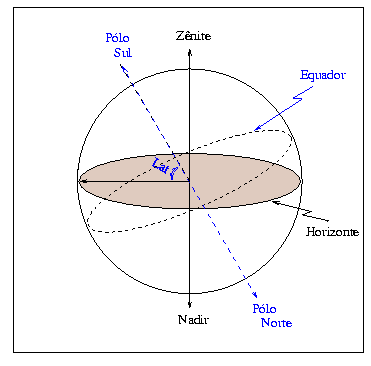 Nos polos Sul e Norte, o polo celeste está no zênite;
No equador, é possível ver os dois polos sobre o horizonte.
Fonte: http://astro.if.ufrgs.br/coord.htm
A Eclíptica
Movimento anual!
L
S
N
O
Eclíptica
Crédito: André Luiz da Silva/CDA/CDCC/USP
Movimento diurno da EC
PCS
L
N
S
O
PCN
Crédito: André Luiz da Silva/CDA/CDCC/USP
Arcos diurnos
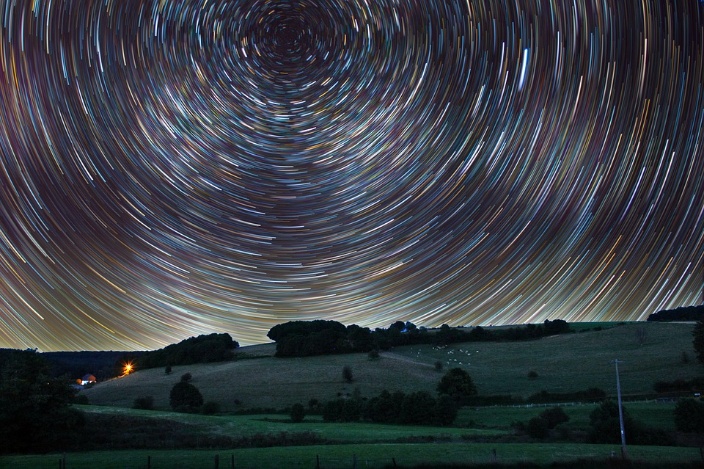 Arco feito por uma estrela ao longo de um dia sideral;
Paralelos ao equador celeste.
Fonte:https://pixabay.com/pt/paisagem-circumpolar-2080907/
Arco diurno por localização no globo
1) Polos:
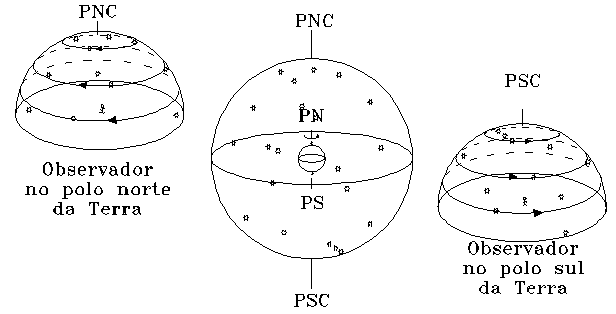 Fonte da imagem: [2]
2) Equador:
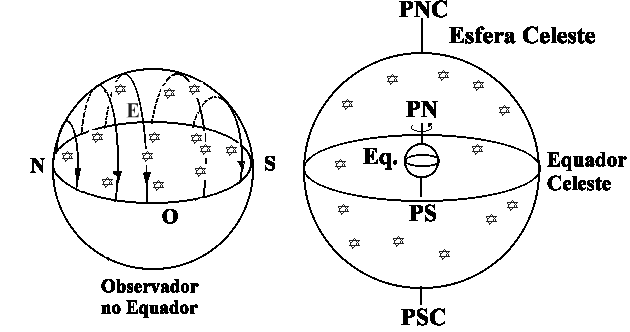 Fonte da imagem: [2]
3) Entre os polos e o equador:
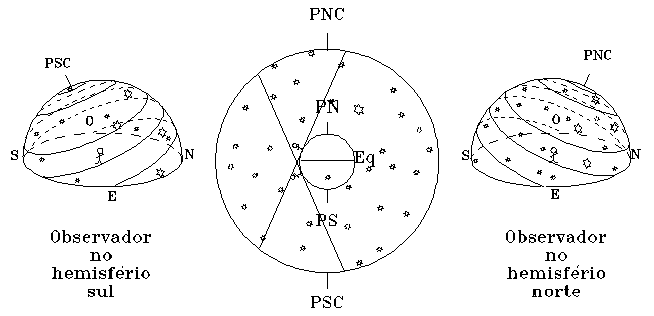 Fonte da imagem: [2]
O movimento aparente
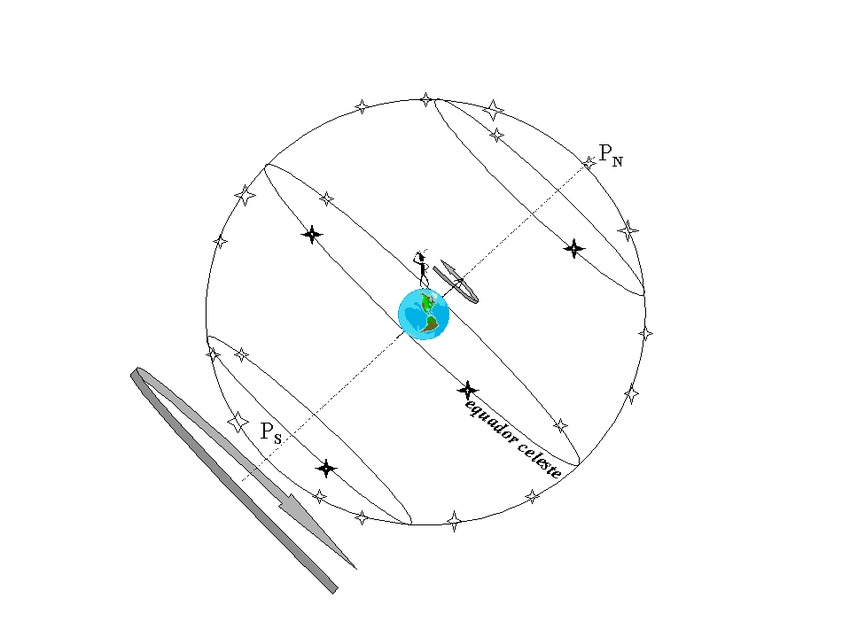 Rotação da Terra em torno do seu eixo;
Efeito semelhante quando rodamos lentamente e a paisagem a nossa volta roda no outro sentido.
Fonte: https://www.researchgate.net/figure/FIGURA-12-A-ESFERA-CELESTE-UMA-VISAO-GEOCENTRICA-DO-UNIVERSO_fig2_238690216?_sg=JpYv1V5B83hph_b_sq6osh_Tt_N1uAgExYLN6BMWktR4wRTRN067qJrs_xIytlp6moyT-RqOazbVZF6l9clfMA
Estrelas circumpolares  (ou de perpétua aparição)
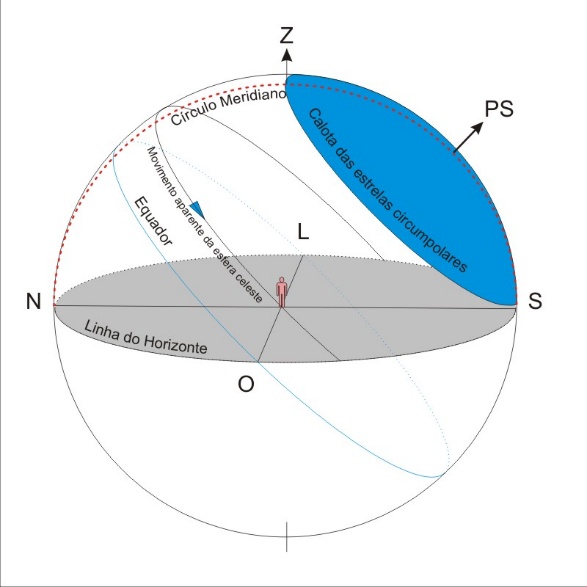 Estrelas com distância polar menor que a altura do polo serão sempre visíveis;
Região de estrelas nunca visíveis (de perpétua ocultação)
Fonte: http://astro.if.ufrgs.br/fis2016/aulas/aula4.htm
Constelações
O que são?
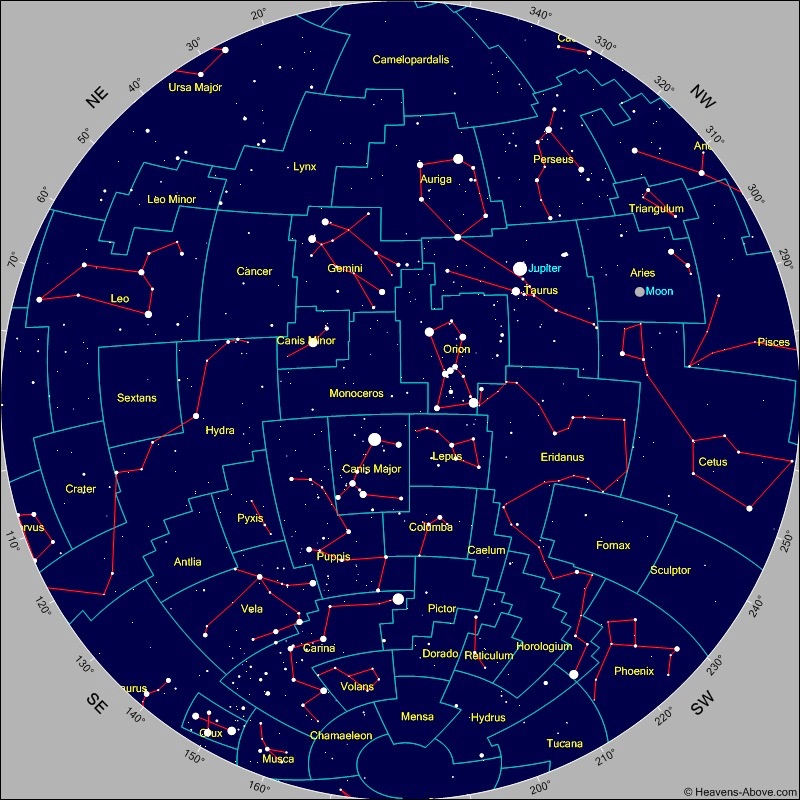 Regiões da esfera celeste para simplificar a localização de corpos celeste
Fonte: http://profalexandregangorra.blogspot.com/2013/03/identifique-constelacoes-com-um.html
Visualização das constelações por localização na Terra
Melhor região: sobre a linha do equador
Pior região: nos polos
Reconhecimento do céu
Os pontos cardeais
Lado onde o Sol se põe
S
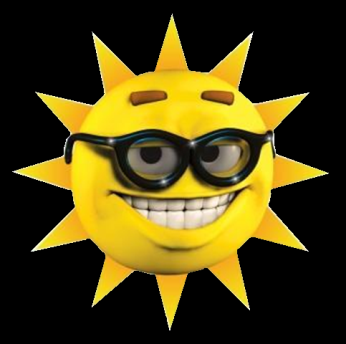 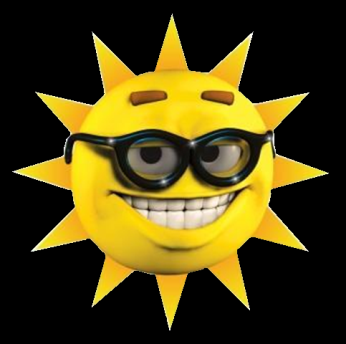 L
O
Lado onde o Sol nasce
N
Esfera Celeste
Crédito da imagem do Sol: http://wwwdevinin.blogspot.com
O Cruzeiro do Sul
A constelação do Cruzeiro do Sul
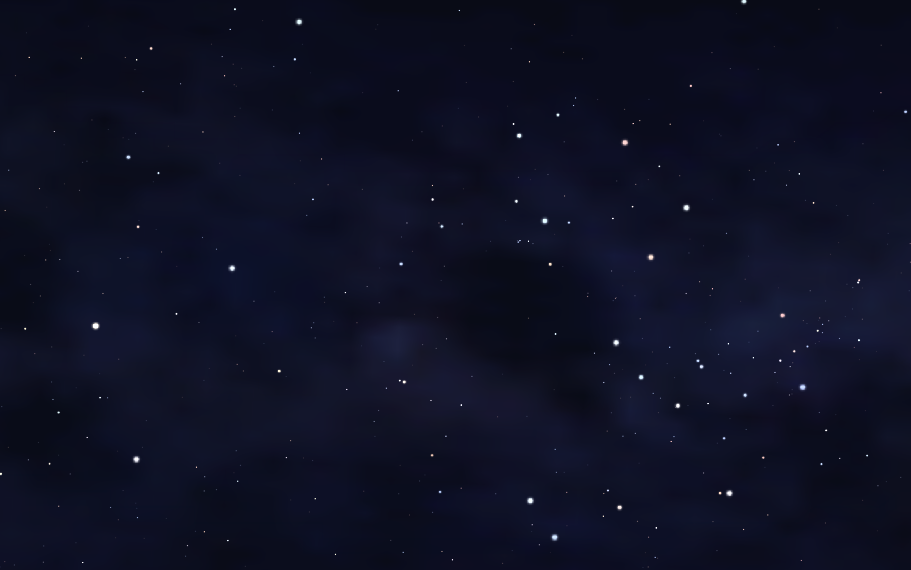 Rubídea
Pálida
Mimosa
Intrometida
Beta Centauri
Alpha Centauri
Magalhães
Sentido de diminuição do brilho
Crédito da imagem: software stellarium, disponível em www.stellarium .org
Como achar o Ponto Cardeal Sul usando o Cruzeiro do Sul
Cruzeiro do Sul e o Ponto Cardeal Sul
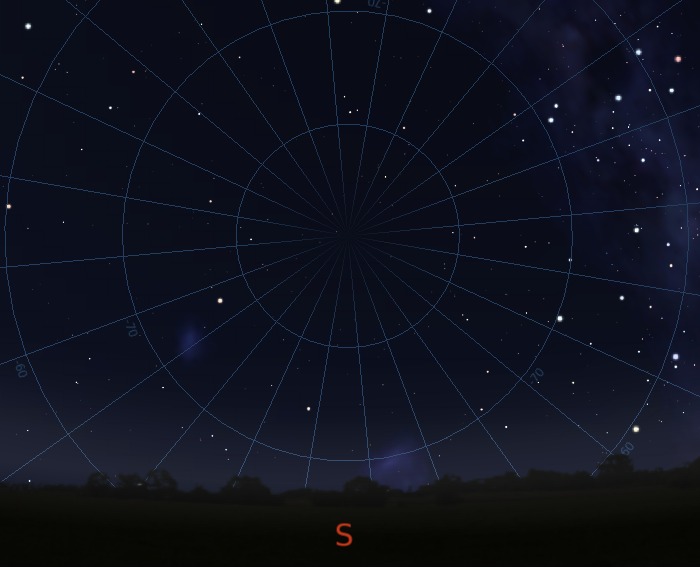 Polo celeste Sul
4 vezes e meia
Ponto Cardeal Sul
Crédito da imagem: software stellarium, disponível em www.stellarium .org
As Três Marias
A constelação de Órion
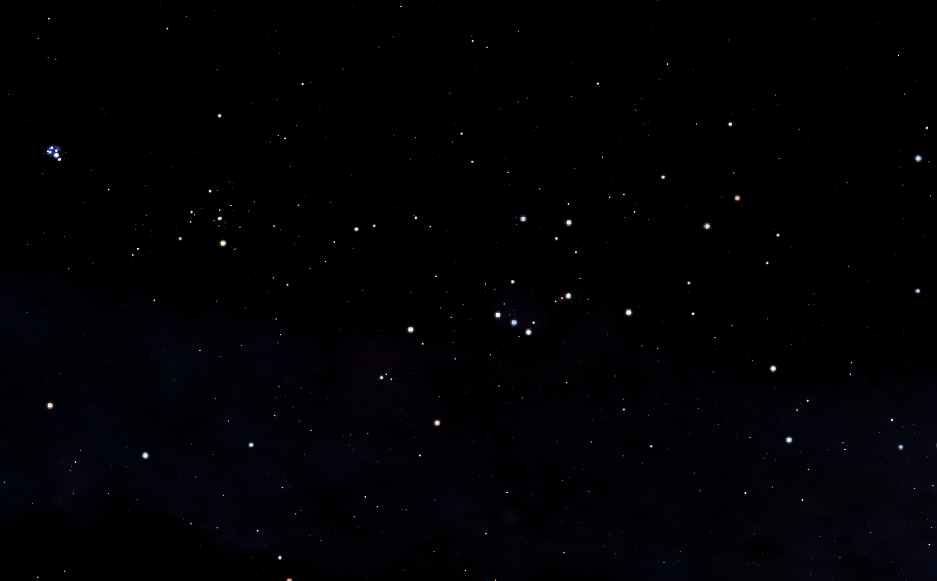 Rigel
Alnilan
Aldebaran
Sírius
Alnitak
Mintaka
Beteugeuse
Crédito da imagem: software stellarium, disponível em www.stellarium .org
A constelação de Órion e o Ponto Cardeal Leste
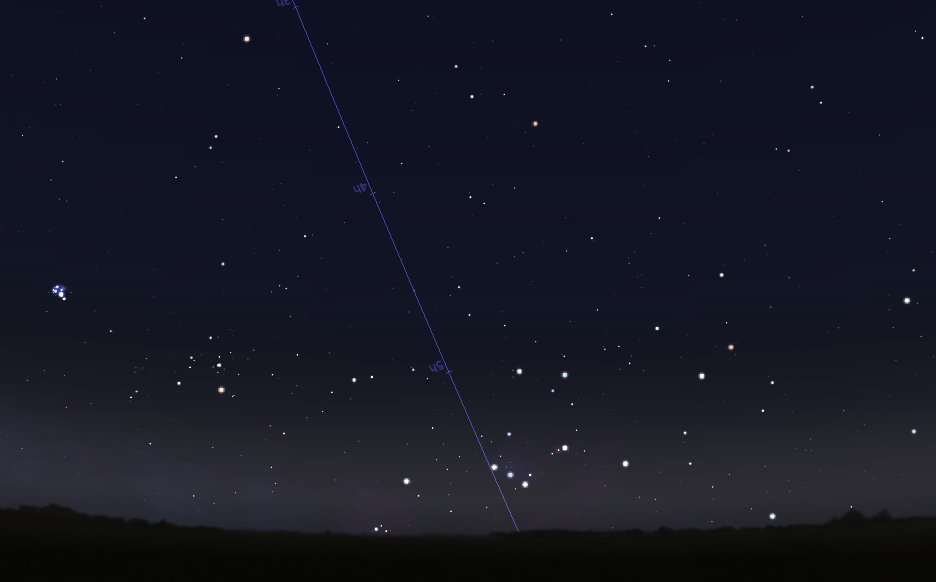 E       Ponto Cardeal Leste
Crédito da imagem: software stellarium, disponível em www.stellarium .org
Ursa Menor e Ursa Maior
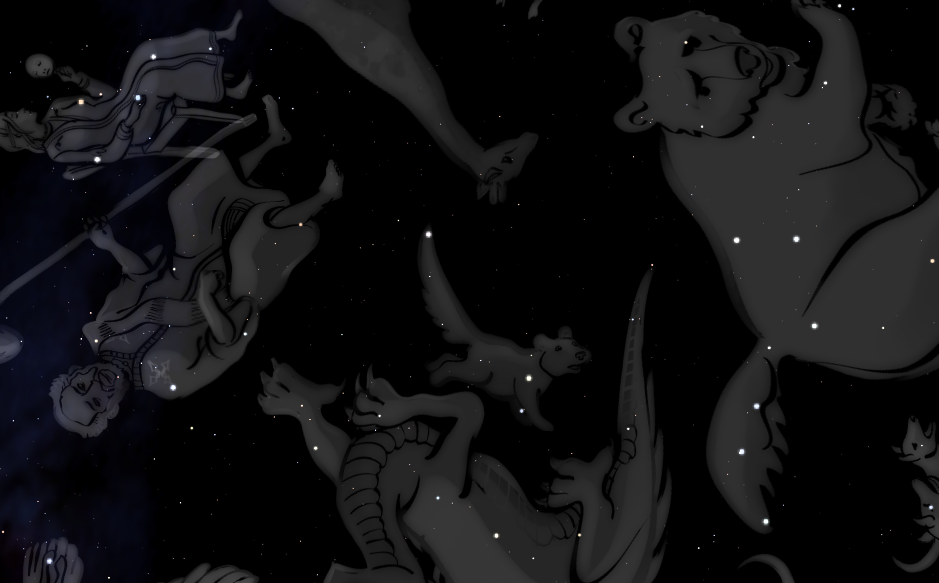 Crédito da imagem: software stellarium, disponível em www.stellarium .org
Polaris e o Ponto Cardeal Norte
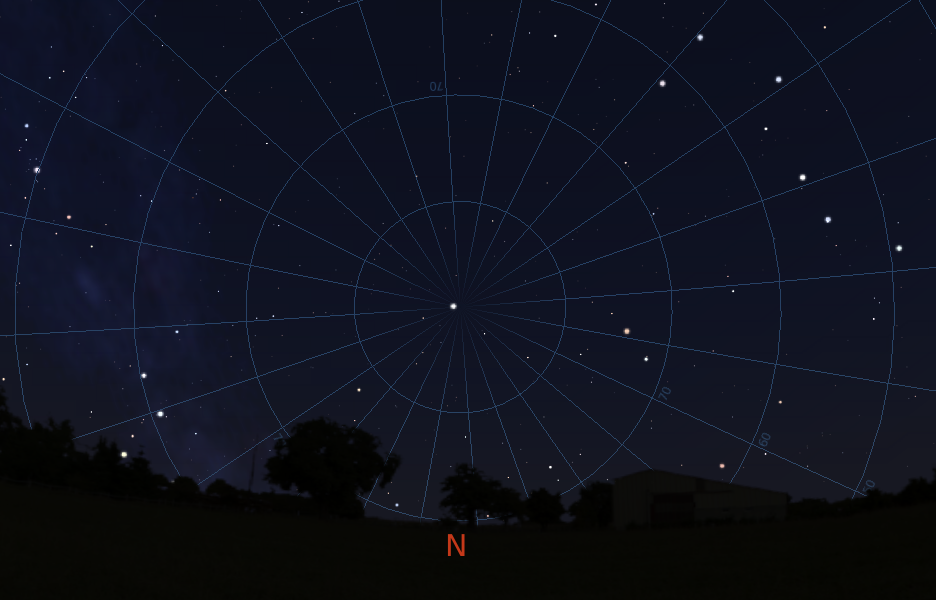 Ponto Cardeal Norte
Crédito da imagem: software stellarium, disponível em www.stellarium .org
As constelações e as estações do ano
Outono
A constelação de Leão
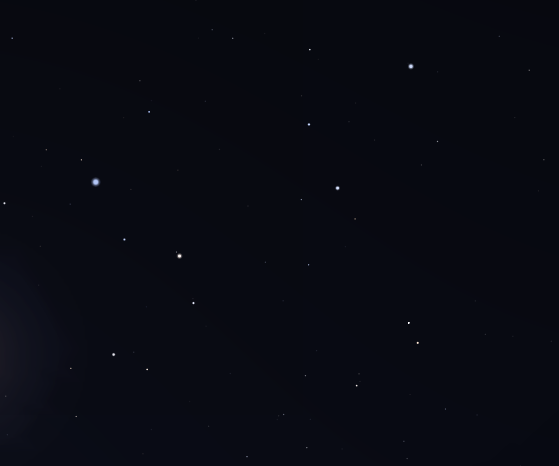 Crédito da imagem: software stellarium, disponível em www.stellarium .org
A constelação de Leão
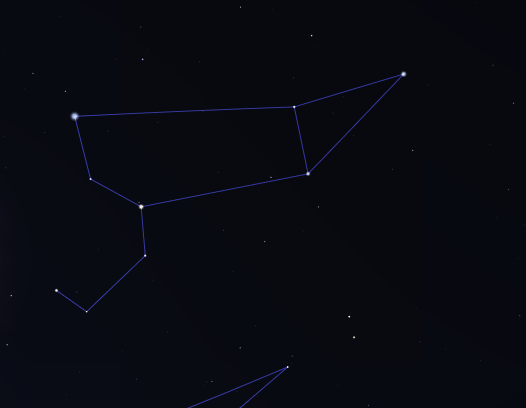 Crédito da imagem: software stellarium, disponível em www.stellarium .org
A constelação de Leão
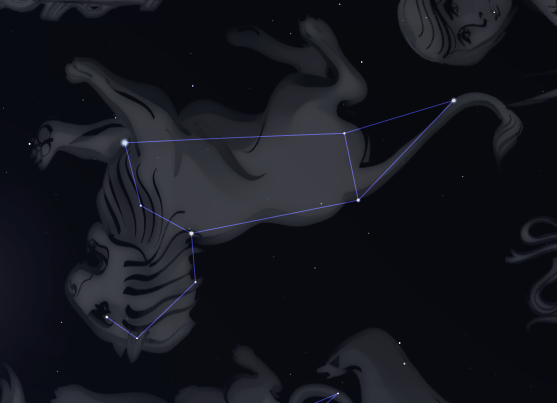 Crédito da imagem: software stellarium, disponível em www.stellarium .org
Mitologia grega
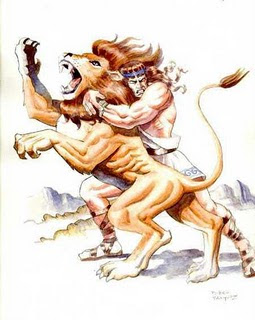 Hércules e o Leão de Neméia
Fonte: http://eventosmitologiagrega.blogspot.com/2010/09/hercules-e-o-leao-de-nemeia-o-mito-do.html
Inverno
A constelação de Escorpião
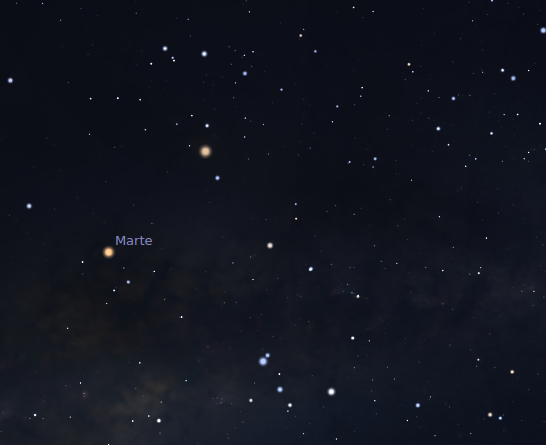 Crédito da imagem: software stellarium, disponível em www.stellarium .org
A constelação de Escorpião
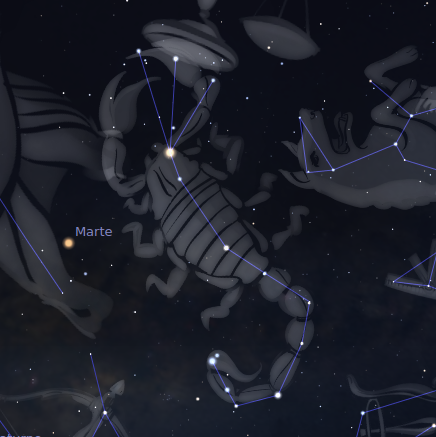 Crédito da imagem: software stellarium, disponível em www.stellarium .org
Mitologia grega
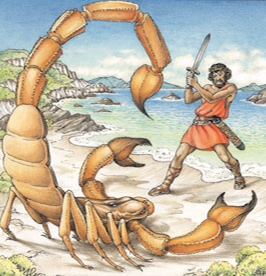 Órion e o Escorpião
Fonte: http://eventosmitologiagrega.blogspot.com/2010/09/hercules-e-o-leao-de-nemeia-o-mito-do.html
Primavera
A constelação de Pégaso
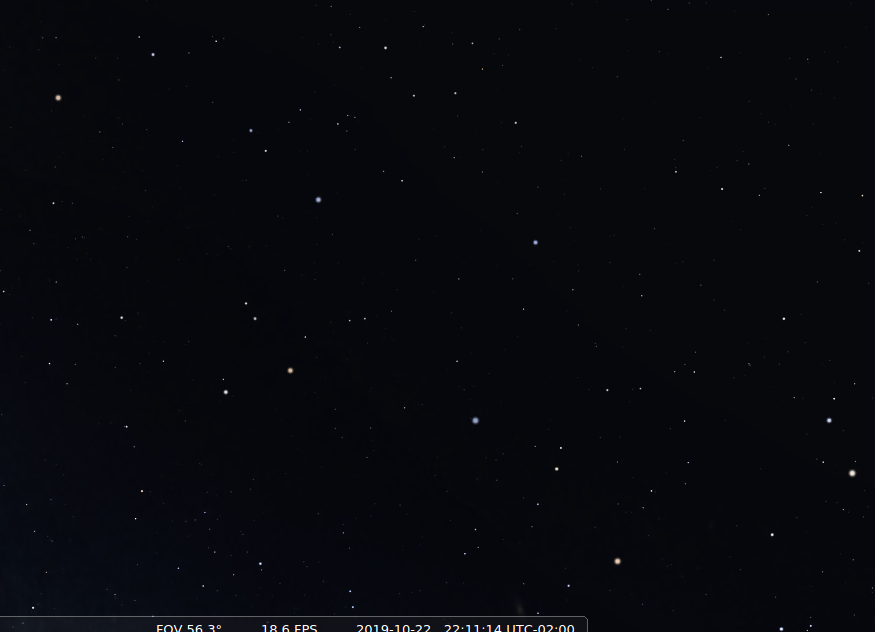 Crédito da imagem: software stellarium, disponível em www.stellarium .org
A constelação de Pégaso
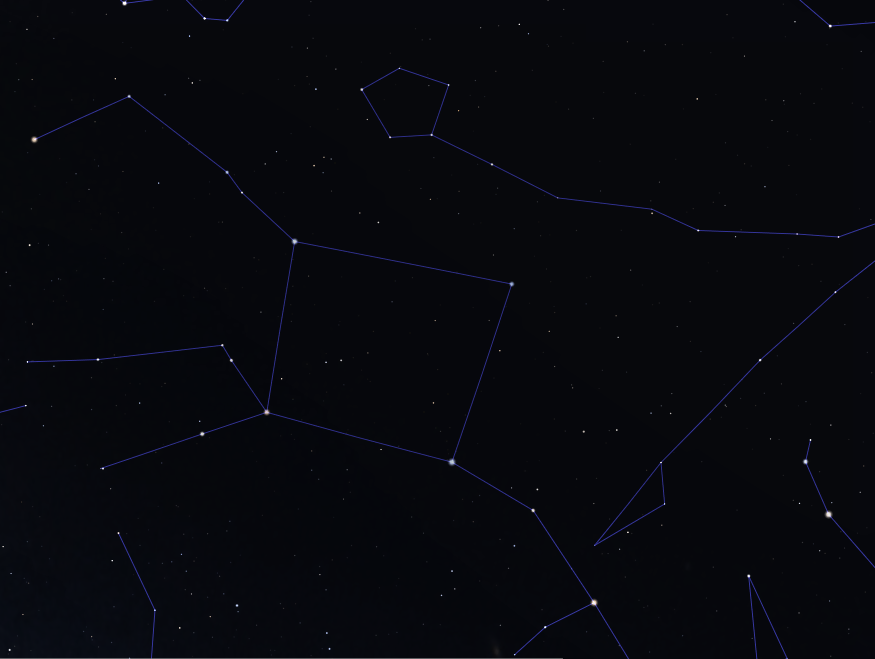 Crédito da imagem: software stellarium, disponível em www.stellarium .org
A constelação de Pégaso
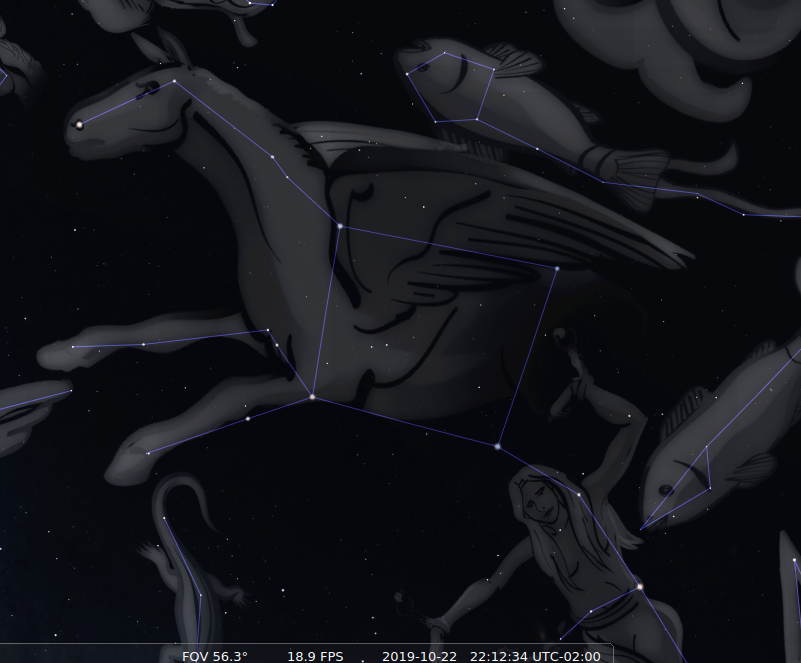 Crédito da imagem: software stellarium, disponível em www.stellarium .org
Mitologia grega
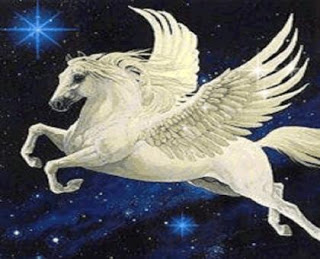 Pégaso
Fonte: http://mitosdagreciaantiga.blogspot.com/2012/07/historia-de-pegaso_13.html
Verão
A constelação de Órion
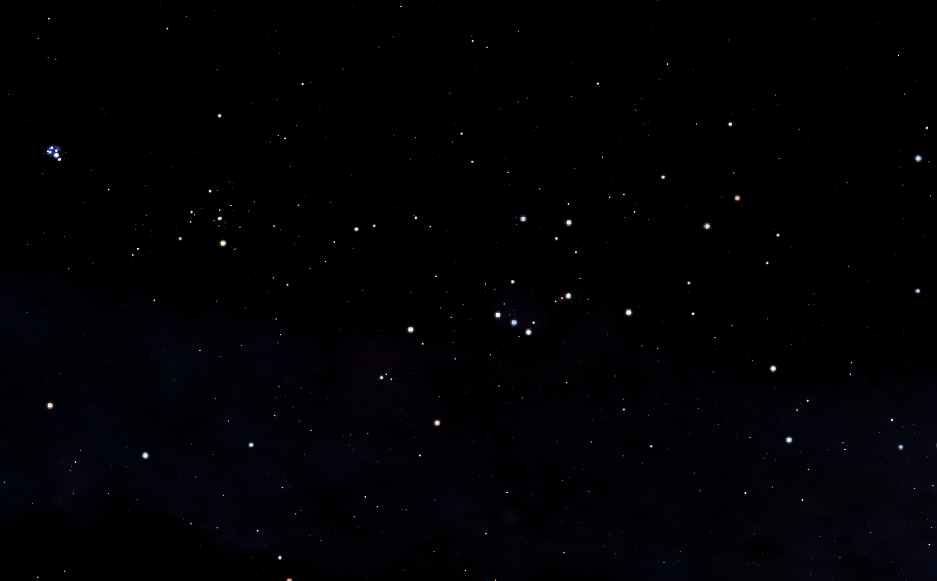 Crédito da imagem: software stellarium, disponível em www.stellarium .org
A constelação de Órion
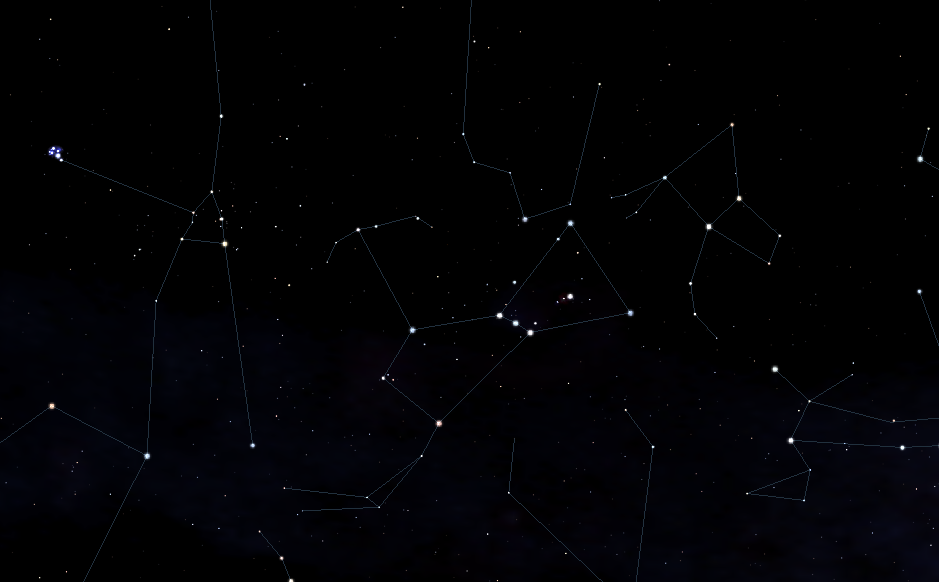 Crédito da imagem: software stellarium, disponível em www.stellarium .org
A constelação de Órion
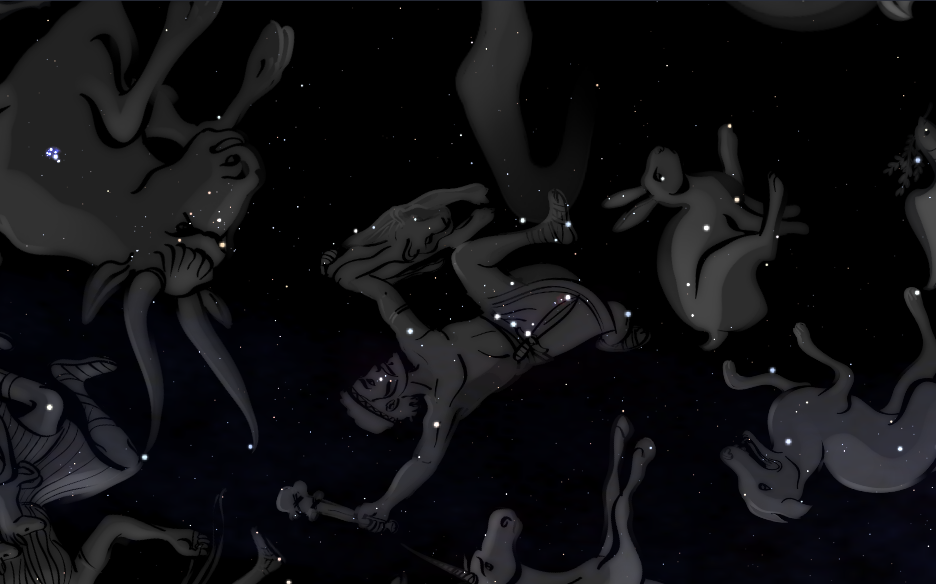 Crédito da imagem: software stellarium, disponível em www.stellarium .org
Referências
[1] Máximo Ferreira, Guilherme de Almeida. Introdução á astronomia e às observações astronômicas. 7ª edição, Plátano editora.
[2] A esfera celeste. Centro de Divulgação da Astronomia. CDCC – USP-SC. 2000. Disponível em: http://www.cdcc.usp.br/cda/aprendendo-basico/esfera-celeste/esfera-celeste.htm.